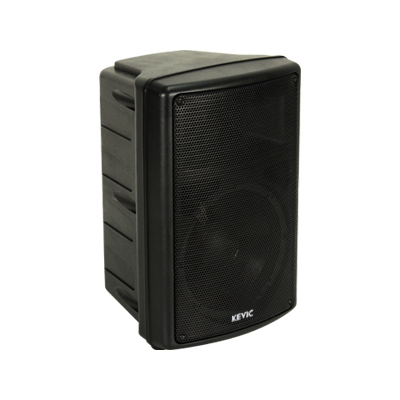 KPP082
PASSIVE SPEAKER
8" Passive Speaker
넓은 주파수 재생 범위와 최고의 저음 특성을 갖춘 드라이버 적용
정격출력 	 		: 200W
드라이버 	 		: HF Driver (1" 보이스 코일)
  	 		: 8" LF Driver (3" 보이스 코일)
주파수특성 	 		: 67Hz-18kHz
임피던스 	 		: 8 Ω
캐비넷 재질 	 		: ABS
외형 규격(W x H x D) 	 	: 270 x 430 x 280mm
무게 	 		: 10kg